The Cell Cycle and Mitosis
The Cell Cycle
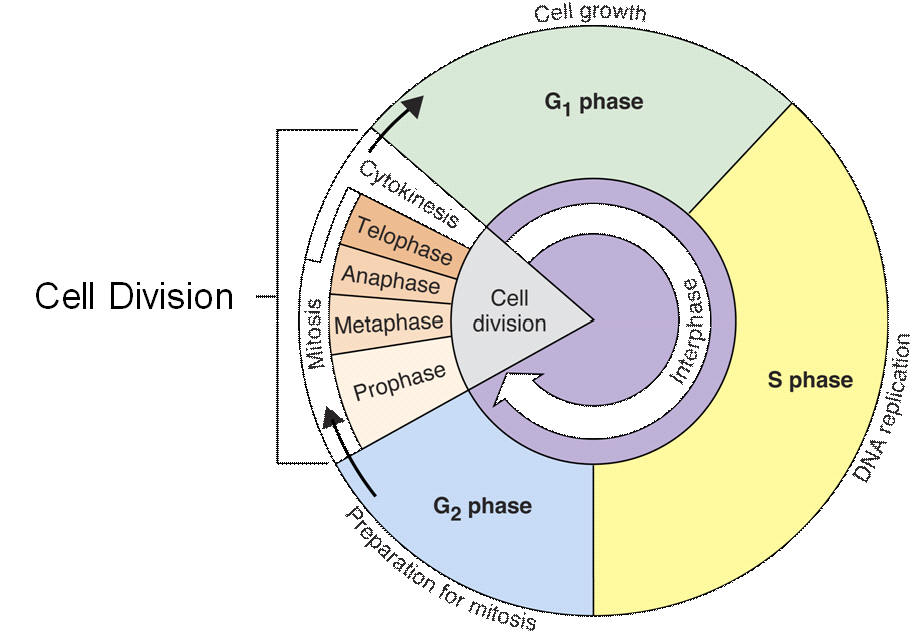 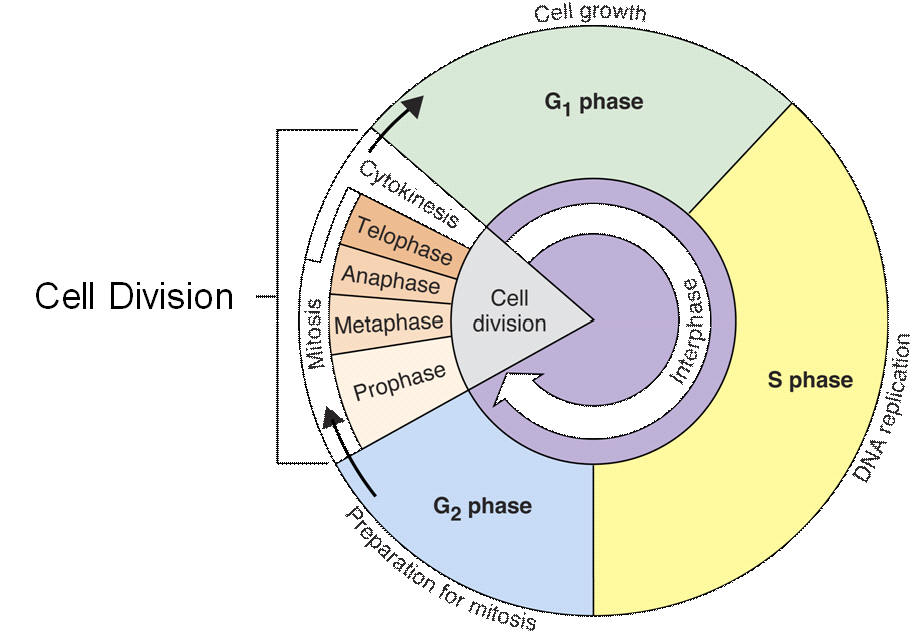 The cell cycle is divided into 3 stages: 

Interphase: the longest phase.  Divided into 3 smaller stages; G1, S, and G2.  

Cell Division/Mitosis (M phase): the division of the nucleus

Cytokinesis: the division of the cytoplasm and the organelles.
Add these notes!
G1 = Gap 1
Cell grows
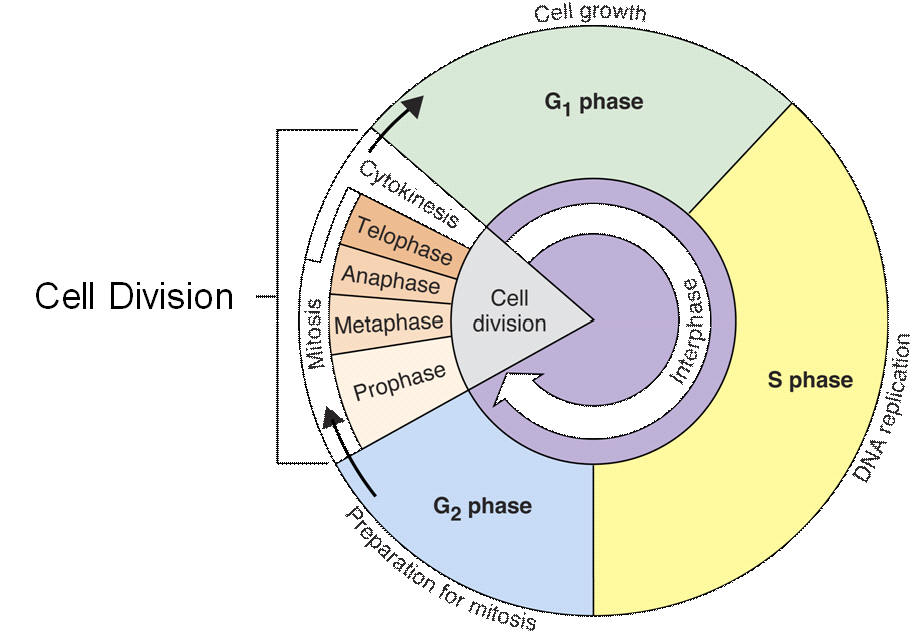 S = Synthesis
DNA is replicated (synthesized)
G2 = Gap 2
Cell prepares for division
Between each phase are “cell cycle check points.”  Proteins check for mistakes in DNA, organelles, and correct them!
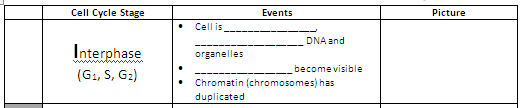 Cell is growing, duplicating DNA and organelles
Centrioles become visible
Chromatin (chromosomes) have duplicated
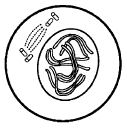 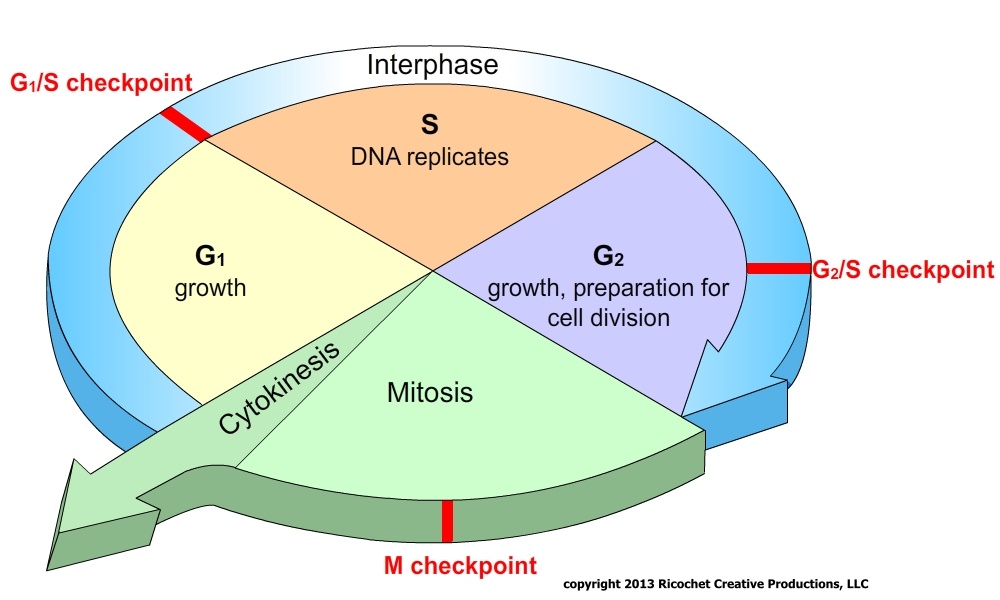 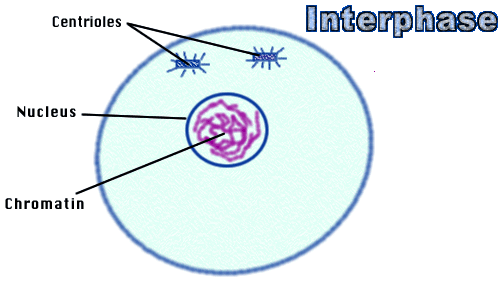 Interphase
Centrioles
Cell is growing, duplicating DNA and organelles
Centrioles become visible
Chromatin (chromosomes) has duplicated
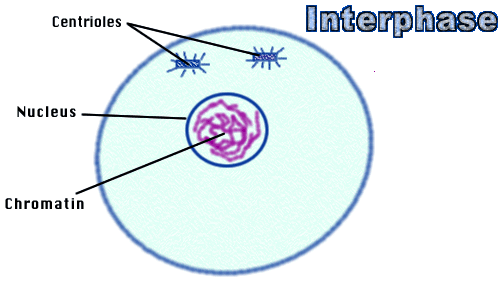 Prophase
Centrioles
Spindle fibers appear
Chromosomes  condense (become visible)
Spindle Fibers
Duplicated Chromosomes
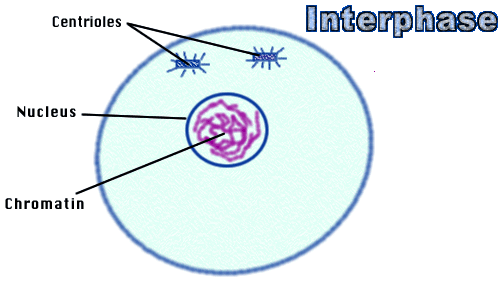 Metaphase
Centrioles
Spindle Fibers
Chromosomes line up in the center/middle of the cell on the equator
Chromosomes
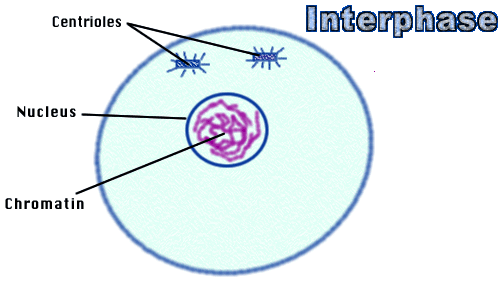 Anaphase
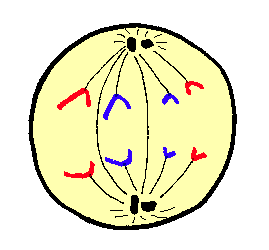 Centromeres divide and sister chromatids move to opposite poles of the cell
Chromatids
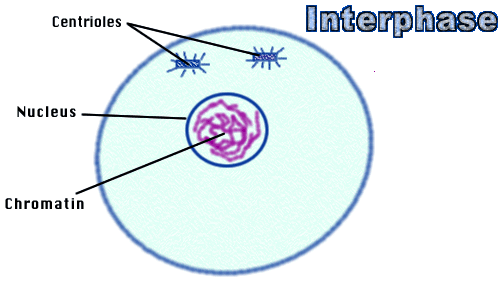 Telophase
Nuclear Membrane
2 Nuclear membranes re-form
Chromosomes un-condense
Spindle fibers disappear
Chromosomes
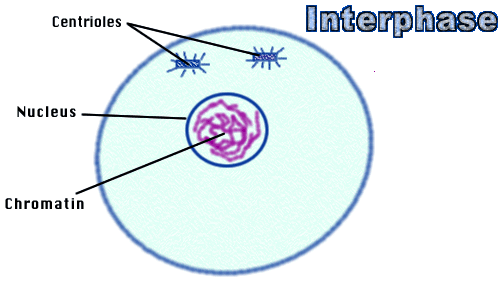 Cytokinesis
Cytoplasm
Cytoplasm and organelles divide
2 daughter cells with identical genetic information (DNA) are produced
Cytokinesis: Plant vs. Animal Cells
Animal Cells – cells pinch in (a cleavage furrow forms)
Plant Cells – a cell plate that becomes the cell wall
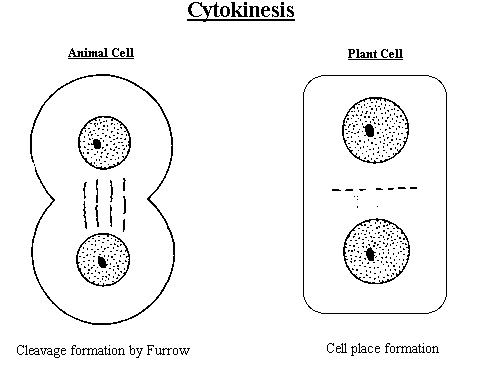 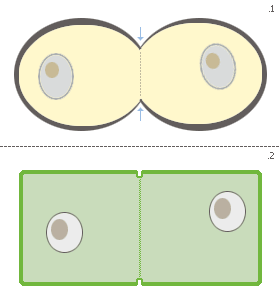 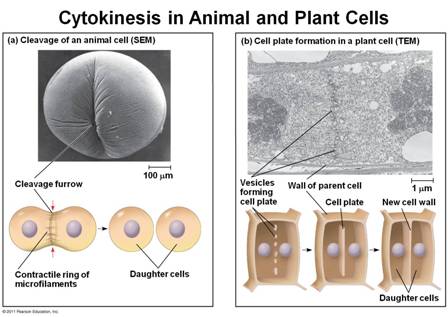 Plant Cell or Animal Cell Cytokinesis?
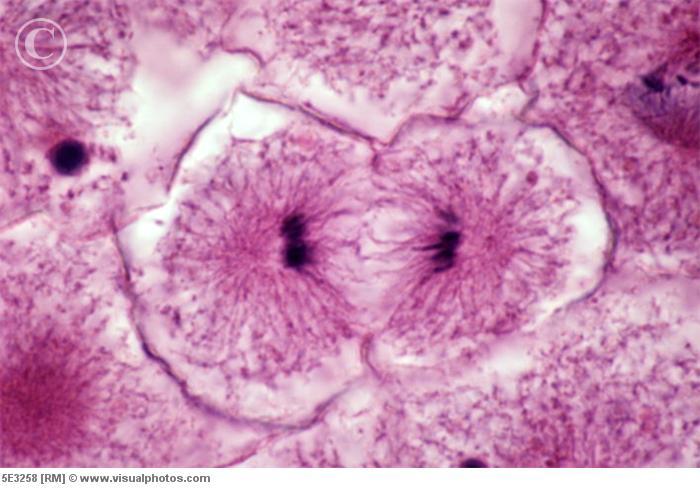 Plant Cell or Animal Cell Cytokinesis?
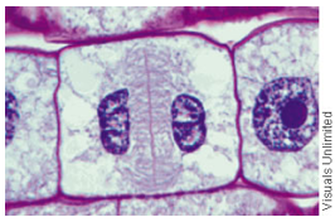 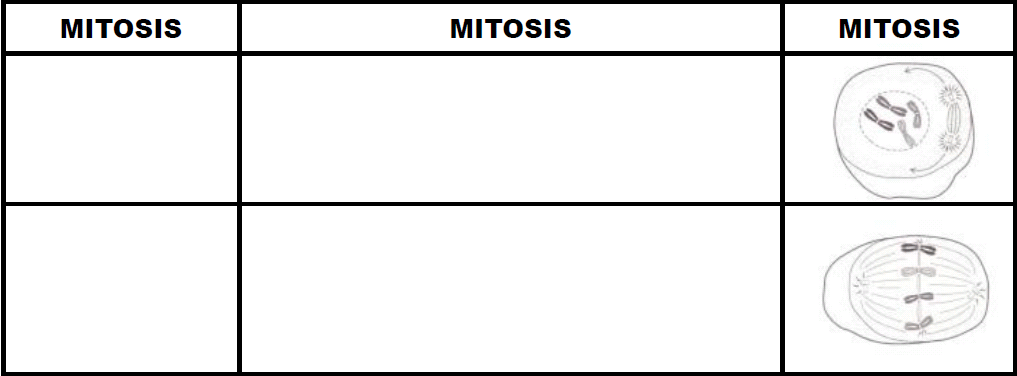 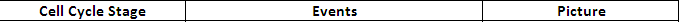 Prophase
Spindle fibers appear
Chromosomes  condense (become visible)
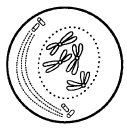 Chromosomes line up in the center/middle of the cell on the equator
Metaphase
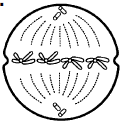 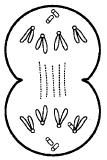 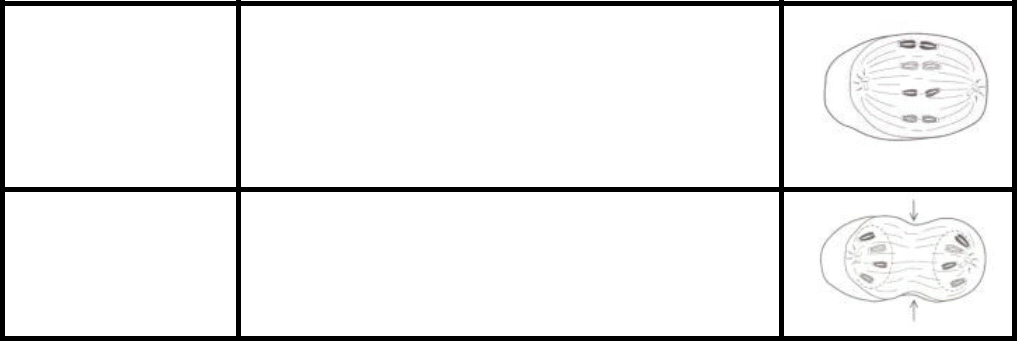 Centromeres divide and sister chromatids move to opposite poles of the cell
Anaphase
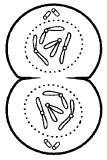 2 Nuclear membranes re-form
Chromosomes un-condense
Spindle fibers disappear
Telophase
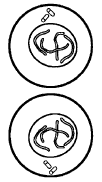 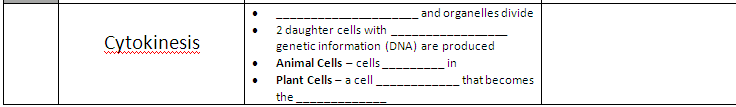 Cytoplasm and organelles divide
2 daughter cells with identical genetic information (DNA) are produced
Animal Cells – cells pinch in
Plant Cells – a cell plate that becomes the cell wall
ADD THIS AT THE BOTTOM!

Types of cells that can divide by mitosis include SOMATIC CELLS (= body cells; such as muscle, skin, bone, roots, etc)

Why do cells divide by mitosis?  1) Asexual Reproduction 2) Growth 3) Tissue Repair
“Mitosis” – PBS Learning Mediapbslearningmedia.org
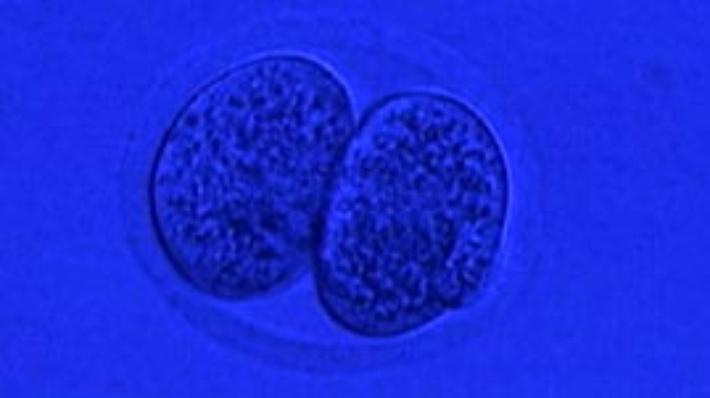 Key Points of Mitosis
Amoeba Sisters – Cell Cycle and Cancer
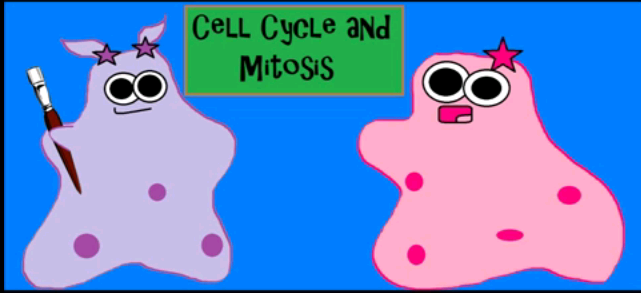 Let’s Review with the Amoeba Sisters!
Watch “ Mitosis: the Amazing Cell Process that Uses Division to Multiply” and complete the handout.
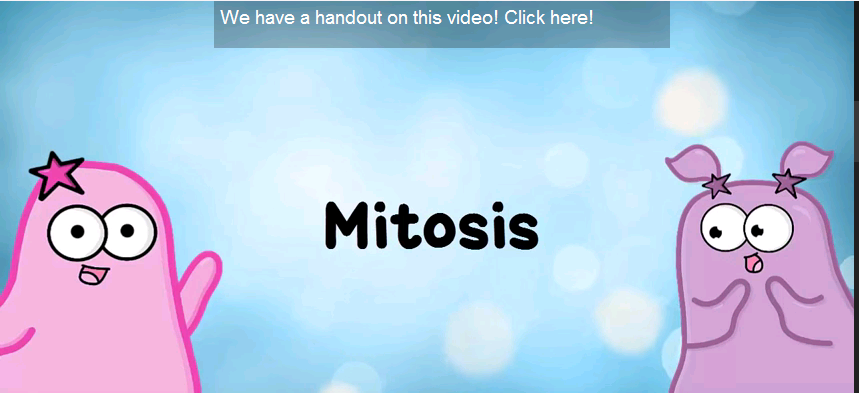 Mitosis Math
When a somatic cell (body cell) reproduces asexually by mitosis, the parent cell produces daughter cells with the same number of chromosomes as the parent cell.  This number is said to be “diploid” (2n).  In humans, for example, a skin cell has 46 chromosomes.  So, the diploid number of chromosomes is 46.  When a skin cell divides by mitosis during asexual reproduction (like to repair a cut), how many chromosomes will the 2 new skin cells each have?  _____ (Remember, mitosis produces clones!  Identical copies!)
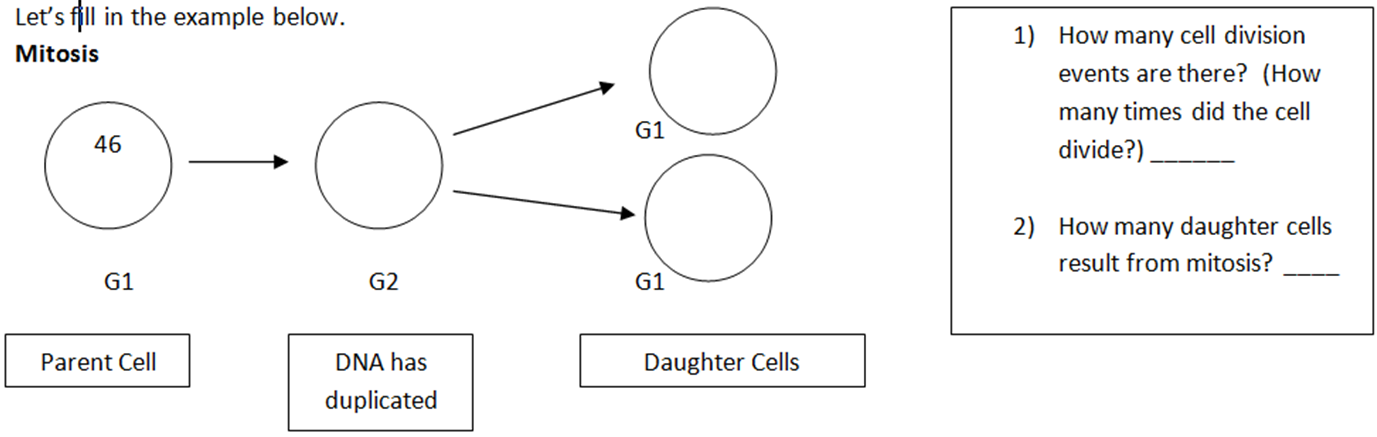 Math Practice!
A) If an amoeba (protist) parent cell has 14 chromosomes, then what is its diploid chromosome number? ______
 
B) How many chromosomes will the daughter cells of the amoeba have if it divides asexually? ____
 
C) A plant root cell has a diploid chromosome number of 24.  How many chromosomes will each of its daughter cells have if it reproduces by mitosis? ____
 
D) If a dog cell has 72 chromosomes, how many daughter cells will be created during a single cell cycle? ____
Mitosis Quick Check!

) Why is the DNA replicated before a cell goes through mitosis?



) What would happen if the cell did not replicate its DNA?



) Why does the daughter cell not contain 52 chromosomes?




) What kinds/types of cells would go through mitosis?



) What purpose would living things have for mitotic division?
Mitosis Video
In the time it took you to watch this video clip, you lost 40,000 skin cells, yet you are not skinless. How does the information contained in the video clip explain why this is so?
http://wtvi.pbslearningmedia.org/resource/tdc02.sci.life.stru.dnadivide/mitosis/
Example of 1 cell:
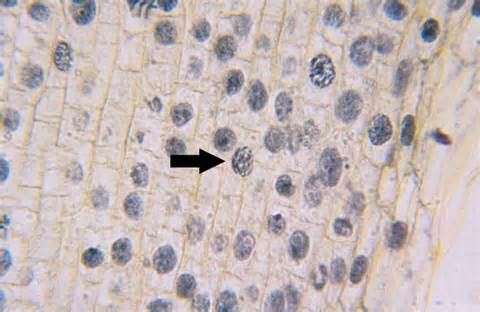 Examples:
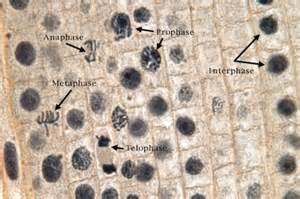 Use with your Warm-up:
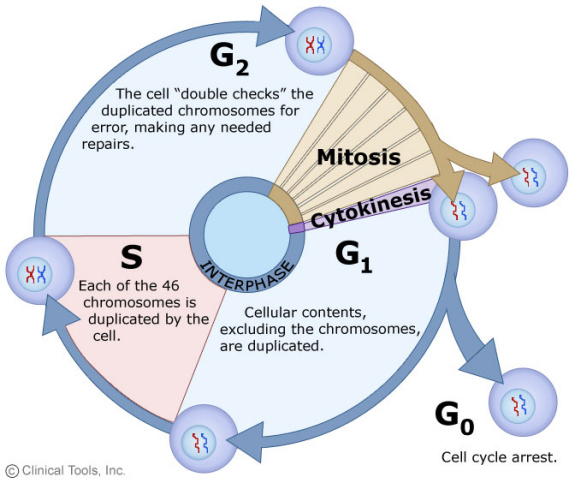